The lecture 9Python Lists
Vladislav Karyukin
[Speaker Notes: Note from Chuck.  If you are using these materials, you can remove the UM logo and replace it with your own, but please retain the CC-BY logo on the first page as well as retain the acknowledgement page(s) at the end.]
Programming
Algorithm
 -  A set of rules or steps used to solve a problem

Data Structure
 -  A particular way of organizing data in a computer
https://en.wikipedia.org/wiki/Algorithm
https://en.wikipedia.org/wiki/Data_structure
What is Not a “Collection”?
Most of our variables have one value in them - when we put a new value in the variable, the old value is overwritten
$ python
>>> x = 2
>>> x = 4
>>> print(x)
4
A List is a Kind of Collection
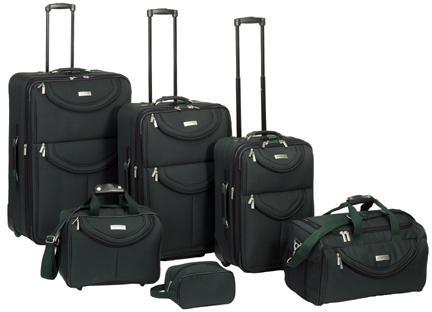 A collection allows us to put many values in a single “variable”
A collection is nice because we can carry all many values around in one convenient package.
friends = [ 'Joseph', 'Glenn', 'Sally' ]

carryon = [ 'socks', 'shirt', 'perfume' ]
List Constants
>>> print([1, 24, 76])
[1, 24, 76]
>>> print(['red', 'yellow', 'blue'])
['red', 'yellow', 'blue']
>>> print(['red', 24, 98.6])
['red', 24, 98.6]
>>> print([ 1, [5, 6], 7])
[1, [5, 6], 7]
>>> print([])
[]
List constants are surrounded by square brackets and the elements in the list are separated by commas
A list element can be any Python object - even another list
A list can be empty
We Already Use Lists!
for i in [5, 4, 3, 2, 1] :
    print(i)
print('Blastoff!')
5
4
3
2
1
Blastoff!
Lists and Definite Loops - Best Pals
friends = ['Joseph', 'Glenn', 'Sally']
for friend in friends :
    print('Happy New Year:',  friend)
print('Done!')
Happy New Year: Joseph
Happy New Year: Glenn
Happy New Year: Sally
Done!
z = ['Joseph', 'Glenn', 'Sally']
for x in z:
    print('Happy New Year:',  x)
print('Done!')
Looking Inside Lists
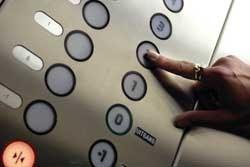 Just like strings, we can get at any single element in a list using an index specified in square brackets
>>> friends = [ 'Joseph', 'Glenn', 'Sally' ]
>>> print(friends[1])
Glenn
>>>
Joseph
Glenn
Sally
0
1
2
Lists are Mutable
>>> fruit = 'Banana'
>>> fruit[0] = 'b'
Traceback 
TypeError: 'str' object does not 
support item assignment
>>> x = fruit.lower()
>>> print(x)
banana
>>> lotto = [2, 14, 26, 41, 63]
>>> print(lotto)
[2, 14, 26, 41, 63]
>>> lotto[2] = 28
>>> print(lotto)
[2, 14, 28, 41, 63]
Strings are “immutable” - we cannot change the contents of a string - we must make a new string to make any change
Lists are “mutable” - we can change an element of a list using the index operator
How Long is a List?
The len() function takes a list as a parameter and returns the number of elements in the list
Actually len() tells us the number of elements of any set or sequence (such as a string...)
>>> greet = 'Hello Bob'
>>> print(len(greet))
9
>>> x = [ 1, 2, 'joe', 99]
>>> print(len(x))
4
>>>
Using the range Function
The range function returns a list of numbers that range from zero to one less than the parameter
We can construct an index loop using for and an integer iterator
>>> print(range(4))
[0, 1, 2, 3]
>>> friends = ['Joseph', 'Glenn', 'Sally']
>>> print(len(friends))
3
>>> print(range(len(friends)))
[0, 1, 2]
>>>
A Tale of Two Loops...
>>> friends = ['Joseph', 'Glenn', 'Sally']
>>> print(len(friends))
3
>>> print(range(len(friends)))
[0, 1, 2]
>>>
friends = ['Joseph', 'Glenn', 'Sally']

for friend in friends :
    print('Happy New Year:',  friend)

for i in range(len(friends)) :
    friend = friends[i]
    print('Happy New Year:',  friend)
Happy New Year: Joseph
Happy New Year: Glenn
Happy New Year: Sally
Concatenating Lists Using +
>>> a = [1, 2, 3]
>>> b = [4, 5, 6]
>>> c = a + b
>>> print(c)
[1, 2, 3, 4, 5, 6]
>>> print(a)
[1, 2, 3]
We can create a new list by adding two existing lists together
Lists Can Be Sliced Using :
>>> t = [9, 41, 12, 3, 74, 15]
>>> t[1:3]
[41,12]
>>> t[:4]
[9, 41, 12, 3]
>>> t[3:]
[3, 74, 15]
>>> t[:]
[9, 41, 12, 3, 74, 15]
Remember:  Just like in strings, the second number is “up to but not including”
List Methods
>>> x = list()
>>> type(x)
<type 'list'>
>>> dir(x)
['append', 'count', 'extend', 'index', 'insert', 'pop', 'remove', 'reverse', 'sort']
>>>
http://docs.python.org/tutorial/datastructures.html
Building a List from Scratch
We can create an empty list and then add elements using the append method
The list stays in order and new elements are added at the end of the list
>>> stuff = list()
>>> stuff.append('book')
>>> stuff.append(99)
>>> print(stuff)
['book', 99]
>>> stuff.append('cookie')
>>> print(stuff)
['book', 99, 'cookie']
Is Something in a List?
Python provides two operators that let you check if an item is in a list
These are logical operators that return True or False
They do not modify the list
>>> some = [1, 9, 21, 10, 16]
>>> 9 in some
True
>>> 15 in some
False
>>> 20 not in some
True
>>>
Lists are in Order
A list can hold many items and keeps those items in the order until we do something to change the order
A list can be sorted (i.e., change its order)
The sort method (unlike in strings) means “sort yourself”
>>> friends = [ 'Joseph', 'Glenn', 'Sally' ]
>>> friends.sort()
>>> print(friends)
['Glenn', 'Joseph', 'Sally']
>>> print(friends[1])
Joseph
>>>
Built-in Functions and Lists
>>> nums = [3, 41, 12, 9, 74, 15]
>>> print(len(nums))
6
>>> print(max(nums))
74
>>> print(min(nums))
3
>>> print(sum(nums))
154
>>> print(sum(nums)/len(nums))
25.6
There are a number of functions built into Python that take lists as parameters
Remember the loops we built?  These are much simpler.
Enter a number: 3
Enter a number: 9
Enter a number: 5
Enter a number: done
Average: 5.66666666667
total = 0
count = 0
while True :
    inp = input('Enter a number: ')
    if inp == 'done' : break
    value = float(inp)
    total = total + value     
    count = count + 1

average = total / count
print('Average:', average)
numlist = list()
while True :
    inp = input('Enter a number: ')
    if inp == 'done' : break
    value = float(inp)
    numlist.append(value)

average = sum(numlist) / len(numlist)
print('Average:', average)
Best Friends: Strings and Lists
>>> print(stuff)
['With', 'three', 'words']
>>> for w in stuff :
...     print(w)
...
With
Three
Words
>>>
>>> abc = 'With three words'
>>> stuff = abc.split()
>>> print(stuff)
['With', 'three', 'words']
>>> print(len(stuff))
3
>>> print(stuff[0])
With
Split breaks a string into parts and produces a list of strings.  We think of these as words.  We can access a particular word or loop through all the words.
>>> line = 'A lot               of spaces'
>>> etc = line.split()
>>> print(etc)
['A', 'lot', 'of', 'spaces']
>>>
>>> line = 'first;second;third'
>>> thing = line.split()
>>> print(thing)
['first;second;third']
>>> print(len(thing))
1
>>> thing = line.split(';')
>>> print(thing)
['first', 'second', 'third']
>>> print(len(thing))
3
>>>
When you do not specify a delimiter, multiple spaces are treated like one delimiter

You can specify what delimiter character to use in the splitting
From stephen.marquard@uct.ac.za Sat Jan  5 09:14:16 2008
fhand = open('mbox-short.txt')
 for line in fhand:
     line = line.rstrip()
     if not line.startswith('From ') : continue
     words = line.split()
     print(words[2])
Sat
Fri
Fri
Fri
    ...
>>> line = 'From stephen.marquard@uct.ac.za Sat Jan  5 09:14:16 2008'
>>> words = line.split()
>>> print(words)
['From', 'stephen.marquard@uct.ac.za', 'Sat', 'Jan', '5', '09:14:16', '2008']
>>>
The Double Split Pattern
Sometimes we split a line one way, and then grab one of the pieces of the line and split that piece again
From stephen.marquard@uct.ac.za Sat Jan  5 09:14:16 2008
words = line.split()
email = words[1]
print pieces[1]
The Double Split Pattern
From stephen.marquard@uct.ac.za Sat Jan  5 09:14:16 2008
words = line.split()
email = words[1]
print pieces[1]
stephen.marquard@uct.ac.za
The Double Split Pattern
From stephen.marquard@uct.ac.za Sat Jan  5 09:14:16 2008
words = line.split()
email = words[1]
pieces = email.split('@')
print pieces[1]
stephen.marquard@uct.ac.za
['stephen.marquard', 'uct.ac.za']
The Double Split Pattern
From stephen.marquard@uct.ac.za Sat Jan  5 09:14:16 2008
words = line.split()
email = words[1]
pieces = email.split('@')
print(pieces[1])
stephen.marquard@uct.ac.za
['stephen.marquard', 'uct.ac.za']
'uct.ac.za'
List Summary
Concept of a collection
Lists and definite loops
Indexing and lookup
List mutability
Functions: len, min, max, sum
Slicing lists
List methods: append,  remove
Sorting lists
Splitting strings into lists of words
Using split to parse strings